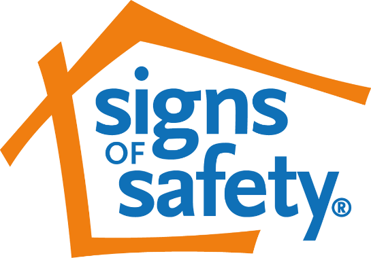 2 Days Signs of Safety -  Comprehensive Learning  & Practice  Based Programme.  For professionals who have  Safeguarding  responsibly and/or  working directly with children and families where Assessment, Action Planning  or direct work  is required for Child Protection / CIN and/or Early Support
Day 1  

What is Signs of Safety – Principles & Purpose  behind the Approach 

Coventry Context – why are using  Signs of Safety 

Brief History of Signs of Safety, 

Signs of Safety Assessment & Planning Framework – What do we mean by What’s Working Well; What are we Worried About & What Needs to Happen  Next.

Understanding Why we use Danger / Worry Statements & Safety  / Well-Being goals  

Developing Danger / Worry Statements & Safety  / Well-Being goals   for a Family  situation, and sharing these in Group  

Reflections from Day 1
Day 2

Why do we use Scaling Questions in Signs of safety  – and  linking scaling  with statements & goals  

Understanding  What’s Working Well  via looking at what we mean by  Existing Strengths & Current  Safety  for children   in families  

Why do we  use Work & Pictures explanations to help children understand our involved and safety plans

Practice Tools currently used in Sofs to help understand children’s needs, views,  feelings & wishes – like Three Houses. 

Safety  & Welling Planning   -  including why  & how to involve  extended family & community networks

Reflections  from  2 days   - &  your Next Steps to help & support children & their family  in your work area
1  Day  Signs of Safety  - Overview of Learning Programme. Useful as refresher for those professional that  have  already completed  the 2 days or  for those who  need an basic understanding of the Signs of Safety approach, assessment & planning framework.   

What is Signs of Safety –  Overview Principles behind the Approach 

What is Signs of Safety - Overview of Assessment & Planning framework – what do we mean by:  What’s Working Well,  What Are We Worried About & What Needs to Happen Next 

Understanding of Danger & Worry Statements

Understanding of Strengths & Safety in child’s lives

Understanding Safety & Well-Being goals

Understanding why we use Scaling in sofs 

Understanding why we use Words & Pictures explanations to help children understand our involvement & safety plans 

Practice Tools currently used in Sofs to help understand children’s needs, views feelings & wishes

Practice Tools currently used in SofS to help understand children’s needs, feelings, views  & wishes

Understand  Safety & Well-Being  Plans for children using Family & Community Networks  

Reflections from Training -what learning can be used to help & support children & their family  in your work area. 


If you want more of a  Comprehensive Practice understanding of sofs – book onto 2 days sofs course
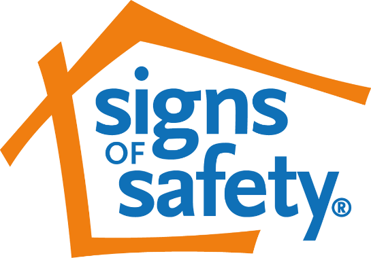